Grŵp Llefaru Bl. 6 ac iau
Faint sy ar ôlMae Mr Jones, ein hathro,
Yn ddyn caredig iawn,Mae’n ddod i mewn i’r dosbarth
Yn hapus un prynhawn;
Mae’n dweud “Wel, blantos annwyl 
Mae gen i trit i chi – 
Tri deg darn o siocled
I chi, blant da, a fi Un darn i Sam ac un i Pam
Un i Bryn ac un i Lyn
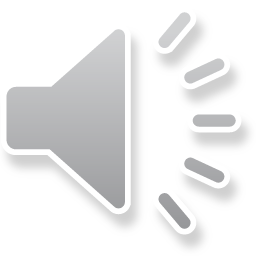 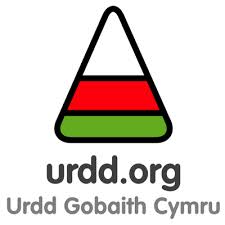 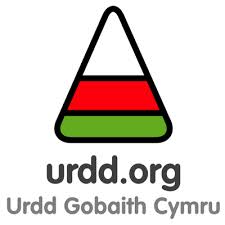 Grŵp Llefaru Bl. 6 ac iau
Dau i Annie am ddysgu i ganu.
Dau i Cen am waith da dros ben.
Tri i Lee am fy helpu i.
Dim i Bruce am gicio’r drws.
Dim i Sal am farcio’r wal.
Dim i Pat am dorri’r bat.

Ond ……

Deg darn i Aled am weithio mor galed!

Faint sy ar ôl?

Wel, dwedwch , da chi!
Oes digon i chi a digon i fi?
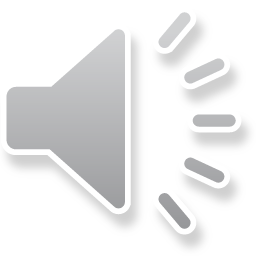 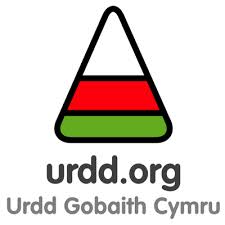 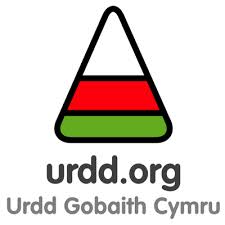 Grŵp Llefaru Bl. 6 ac iau
How many are left?Mr Jones, our teacher,
is a very kind man,he came into class 
very happy one afternoon;
He said “Well, dear children 
I have a treat for you – 
30 pieces of chocolate
For you, lovely children, and me A piece for Sam and one for Pam
One for Bryn and one for Lyn
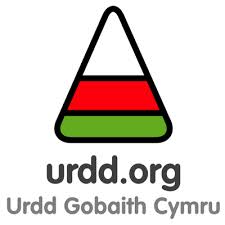 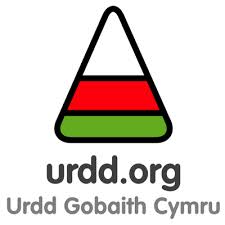 Grŵp Llefaru Bl. 6 ac iau
Two for Annie for learning to sing.
Two for Cen am fantastic work.
Three for Lee for helping me.
None for Bruce for kicking the door.
None for Sal for marking the wall.
None for Pat for breaking the bat.

But ……

Ten bits for Aled for working so hard!

How many are left?

Well, say, for goodness sake!
Is there enough for you and me?
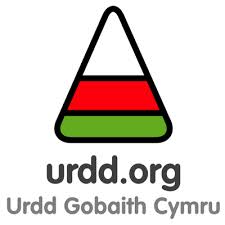 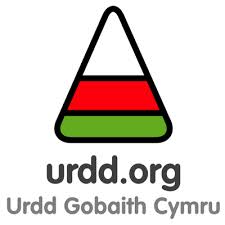